EFCOG Safeguards & Security Working Group
April 20, 2022
Return to Onsite Operations Security Awareness Efforts, Impacts and Path Forward
SAND2022-4703 PE
Marching To The Beat of a New Drum
March 2020 – non mission-essential workers sent home as a result of COVID19.
Live Comprehensive Security Briefings suspended.
Supplemental Awareness activities suspended.
SF312 witnessing suspended to reduce exposure at all site Personnel Security offices.
March 2021 – Sandia guidance to continue with reduced onsite workforce.
Comprehensive Security Briefing booklets replace Live Comprehensive Security Briefings to ensure compliance. 
Virtual 60 Minutes with Safeguards & Security provided to members of the workforce to review the Comprehensive Security Briefing booklets and address security policies and best practices while working from home.
Partner with our Oversight to develop process for virtual witnessing of SF312s
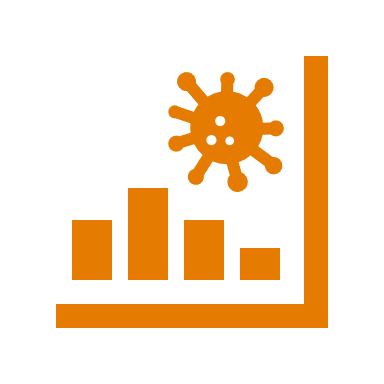 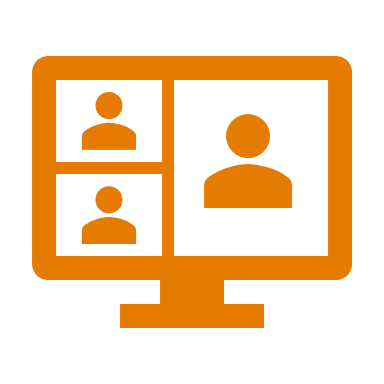 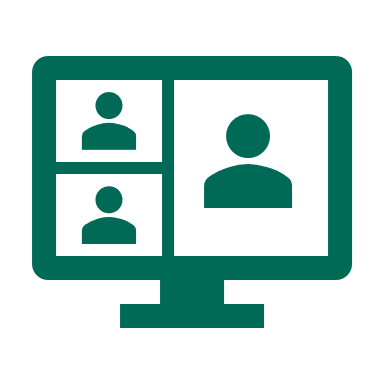 March 2022 – Safer Federal Workforce guidance allows members of the workforce to return to site.
Virtual and Live Comprehensive Security Briefings available for enrollment. 
Security Update presentations (10 @ 10) are scheduled for members of the workforce to provide security policy reminders, e.g., No Vouching and No Mobile Devices in Secure Space.
Telecommuter Resource Fair presentation to provide continued security guidance for virtual employees. 
Virtual SF312 witness process approved by Sandia Oversight, implemented and effective.
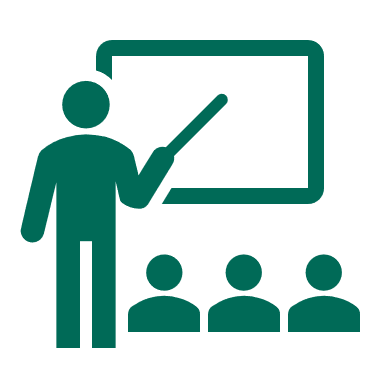 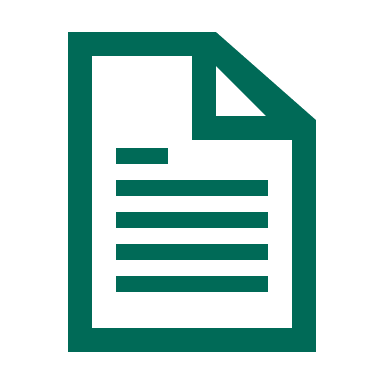 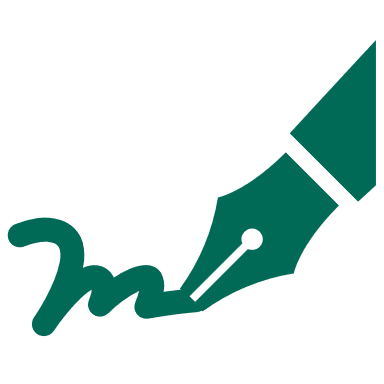 2
[Speaker Notes: 2022 Oversight Approval; Heather Howard: I agree this is a smart change that is necessary for SNL to adapt to the virtual working environment and according to my review of DOE Order 470.4B, this procedure you have provided is still in compliance with Order requirements.]
Path Forward
Continue to:

Identify NEW, BETTER, DIFFERENT ways to accomplish our DOE program requirements.



Partner with our Site Oversight to approve necessary efforts to meet those requirements. 



Engage the members of the workforce to execute work both on and off site while making security a top priority.
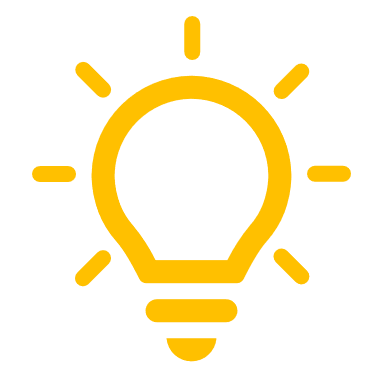 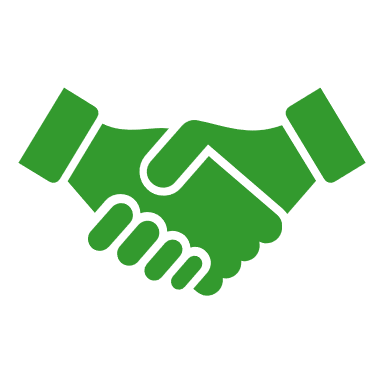 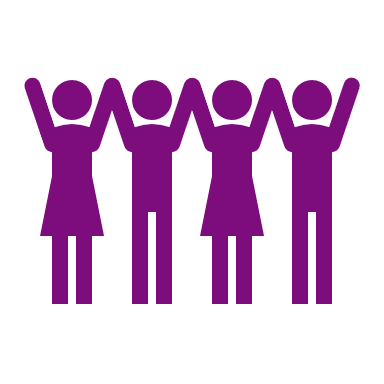 Thank you!
3
The Issue with Witnessing an SF-312
7. Classified Information Nondisclosure Agreement (Sf 312). 
	a. 	Administration. 
		(1) As a condition of access, a cleared individual must complete an SF 312 either at the time 			of, or after, the comprehensive briefing and before accessing classified information or 					matter, or SNM. 
(2) Any individual who refuses to execute an agreement must be denied access to classified 	information or matter, or SNM and reported to the DOE cognizant security office.  The 	processing personnel security office responsible for the clearance must be notified of the 	refusal to sign the SF 312 within 48 hours of the refusal.   
(3) In most cases, the same person may serve as both the witness and acceptor of the SF 312 as long as that person has been authorized to accept the signed form on behalf of the United States.  Any DOE Federal employee may witness the execution of the SF 312 by a Government or non-Government employee.  A DOE Federal employee specifically authorized to do so may accept on behalf of the United States an SF 312 executed by either an employee of DOE or a contractor employee whose clearance is granted by DOE.  An authorized representative of a contractor who has been specifically designated to act as an agent of the United States may witness and accept an SF 312 executed by an employee of the same organization.
4